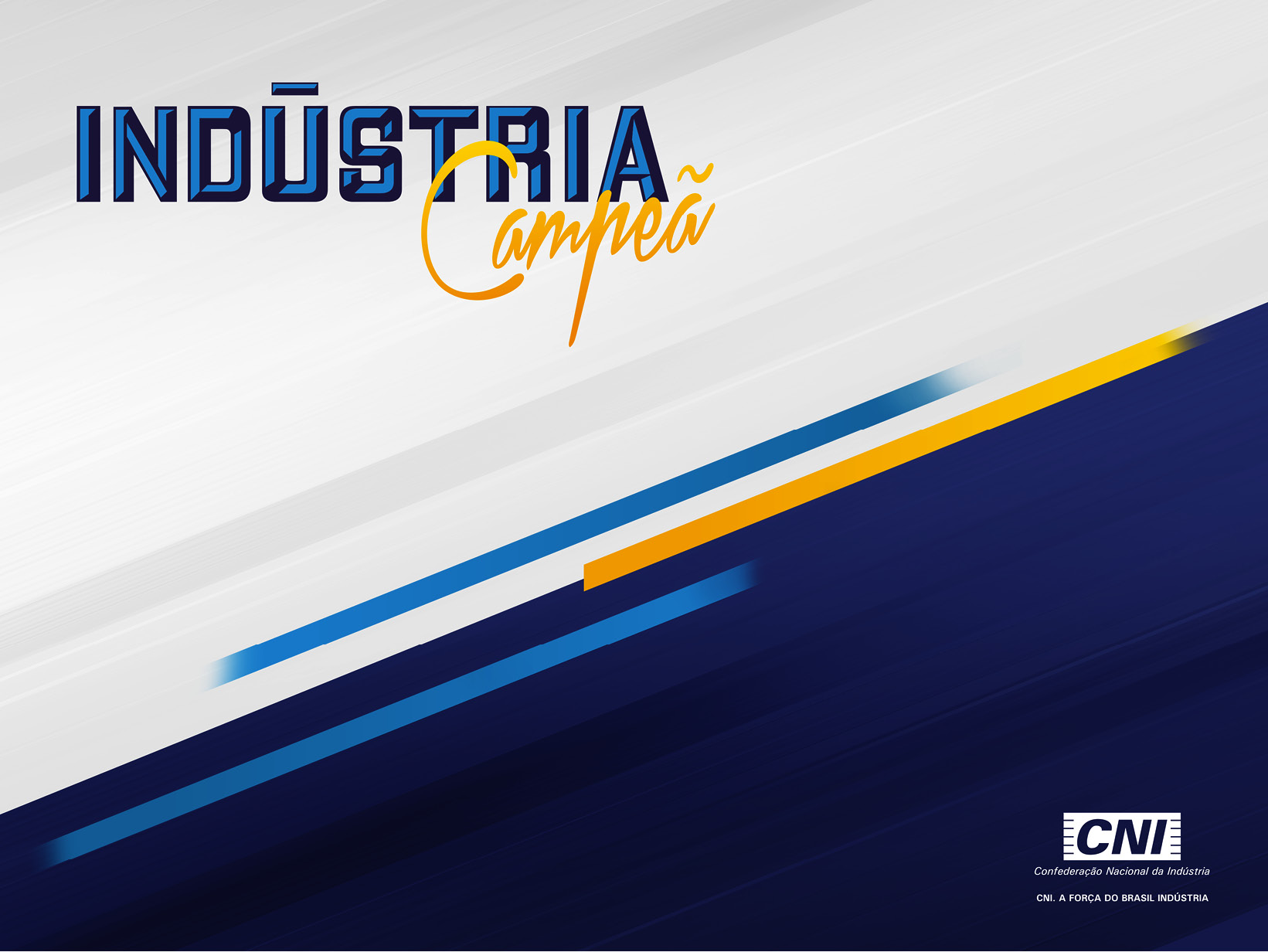 Acordo de Cooperação Técnica 
CNI – Rio 2016
OS JOGOS OLÍMPICOS E PARALÍMPICOS RIO 2016
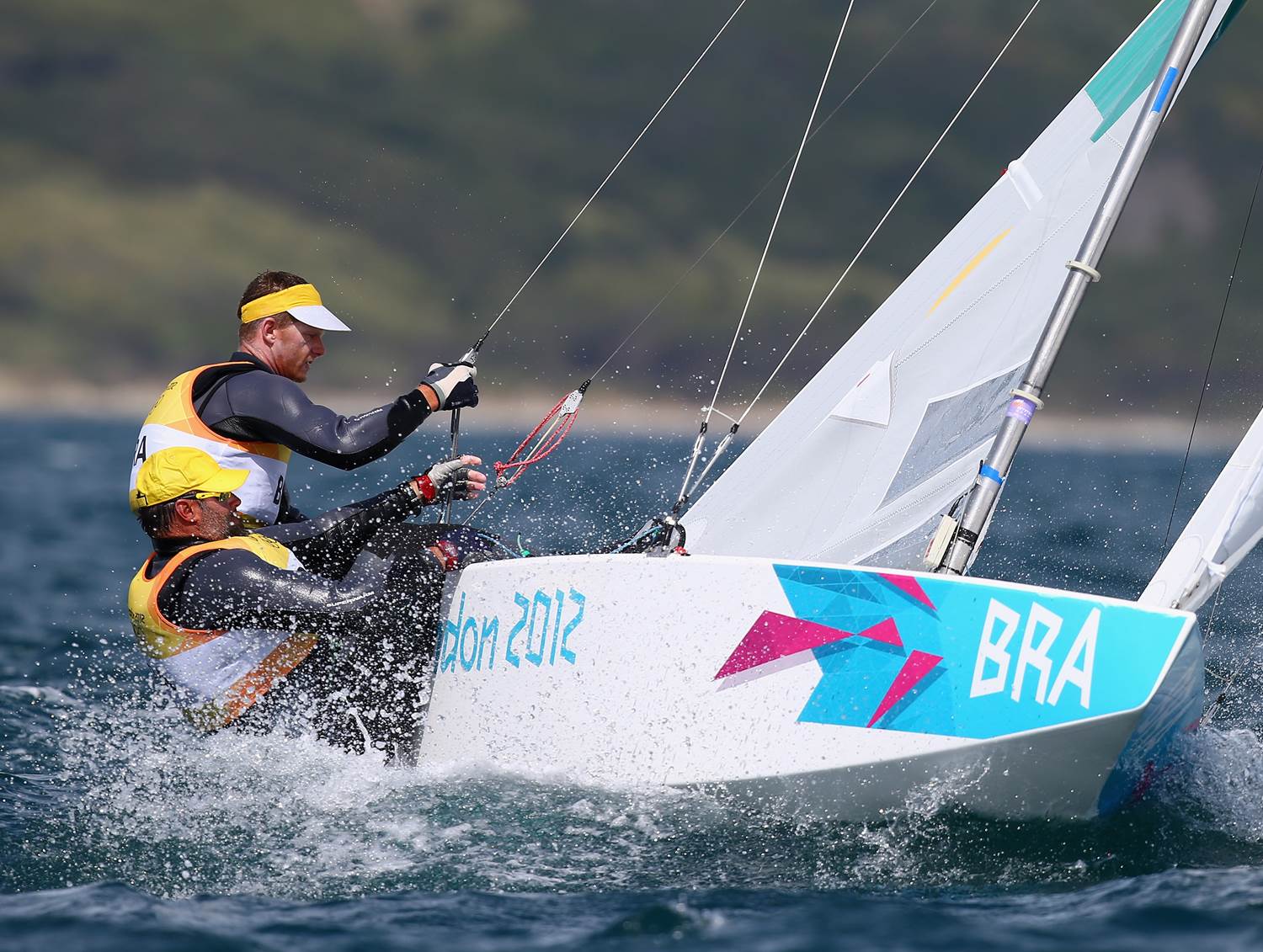 Jogos Olímpicos – 5 a 21 de agosto de 2016
204 Países
10.500 Atletas
45.000 Voluntários
25.100 Profissionais de Mídia 
3.200 Oficiais Técnicos ( árbitros e assistentes)
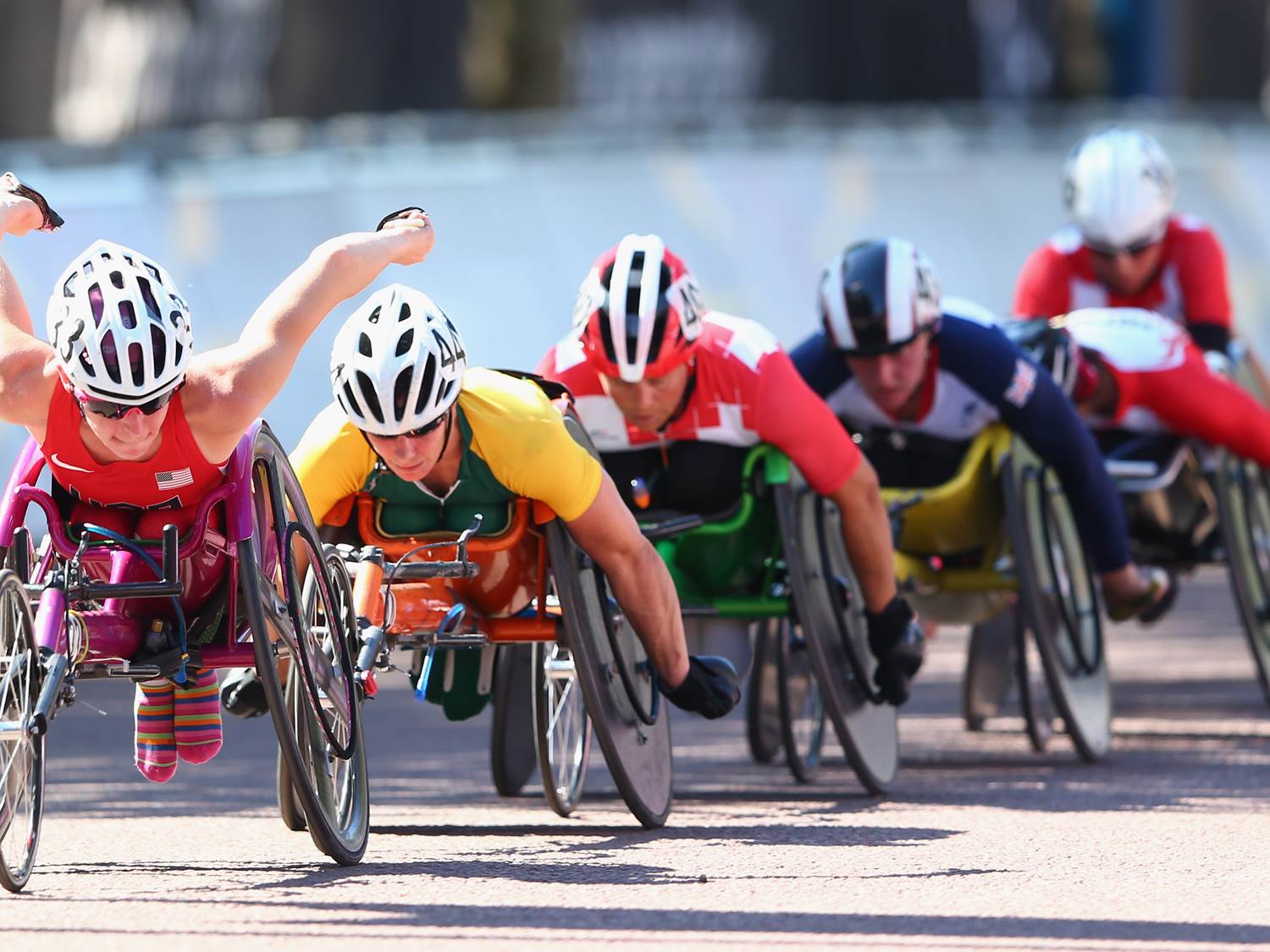 Jogos Paralímpicos – 7 a 18 de setembro de 2016
164 Países
4.350 Atletas
25.000 Voluntários
7.200 Profissionais de Mídia 
1.300 Oficiais Técnicos ( árbitros e assistentes)
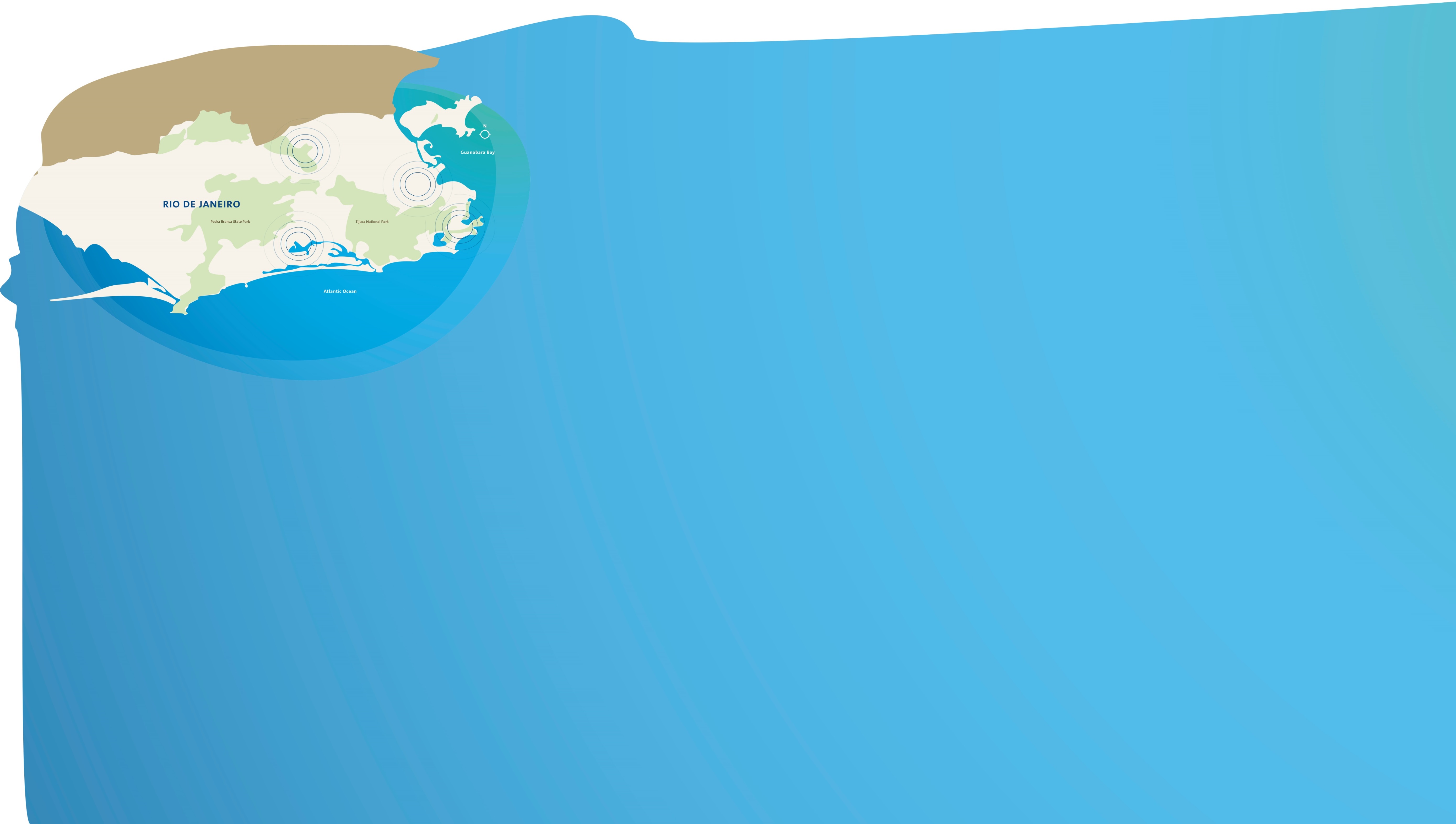 2
Instalações de competição
3
4
Existente / a reformar
1
A construir
Temporária
2
Barra
Deodoro
Maracanã
Copacabana
1
3
4
Riocentro
Estádio Olímpico
Lagoa Rodrigo de Freitas
Parque Olímpico de Deodoro
Estádio do Maracanã
Marina da Glória
Parque Olímpico da Barra
Ginásio Maracanãzinho
Parque do Flamengo
Campo Olímpico de Golfe
Parque Aquático Julio de Lamare
Estádio de Copacabana
Sambódromo
Forte de Copacabana
A PARCERIA E AS ATIVIDADES PREVISTAS
Z
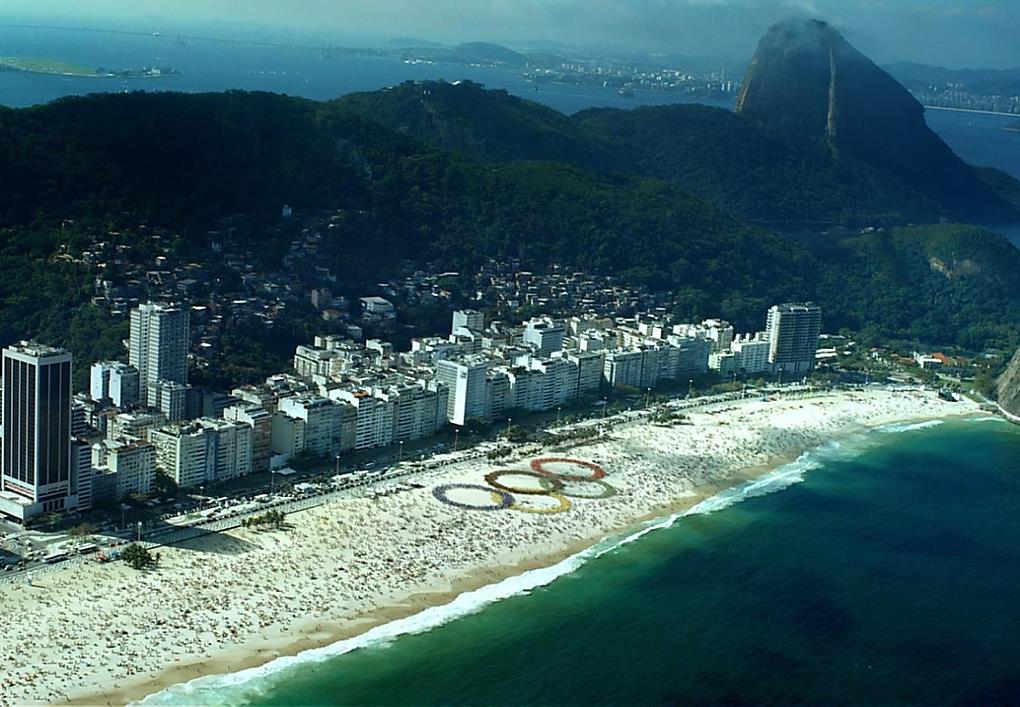 Acordo de cooperação técnica que entre si celebram a Confederação Nacional da Indústria – CNI e o Comitê Organizador dos Jogos Olímpicos e Paralímpicos – Rio 2016
CONTEXTO
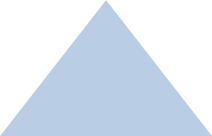 COMITÊ ORGANIZADOR
Previsão de diversas contratações de fornecedores de bens e serviços para organização e planejamento dos Jogos Olímpicos e Paralímpicos.
Desejo de envolvimento da indústria nacional neste processo, de forma a garantir sua participação nos Jogos Rio 2016.
CNI, FEDERAÇÕES E SINDICATOS
Objetivo de fomentar a inovação, o desenvolvimento sustentável, a competitividade e o aperfeiçoamento técnico da indústria nacional.
Representatividade e capilaridade para divulgar as oportunidades à 
       indústria nacional.
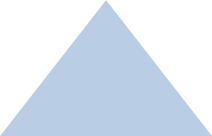 OBJETIVO
Conjugação de esforços  entre a CNI e o Comitê Organizador dos Jogos Olímpicos e Paralímpicos Rio 2016 para incentivar a participação da indústria nacional no processo de aquisição de bens e serviços necessários para a organização, planejamento e execução do evento.
ARTICULAÇÃO CNI
A fim de concretizar o objeto da cooperação estabelecida entre CNI e o RIO 2016, a Gerência de Desenvolvimento Associativo (GDA/CNI), realiza em parceria com a Gerência Executiva de Política Industrial (GEPI/CNI), ações a fim de mobilizar os 1.300 sindicatos industriais para que, com apoio das respectivas federações de indústria, divulguem às empresas industriais as oportunidades oferecidas pelo RIO 2016.
PRINCIPAIS SETORES INDUSTRIAIS ENVOLVIDOS – RIO 2016
Portal para cadastro das indústrias
http://portaldesuprimentos.rio2016.com/
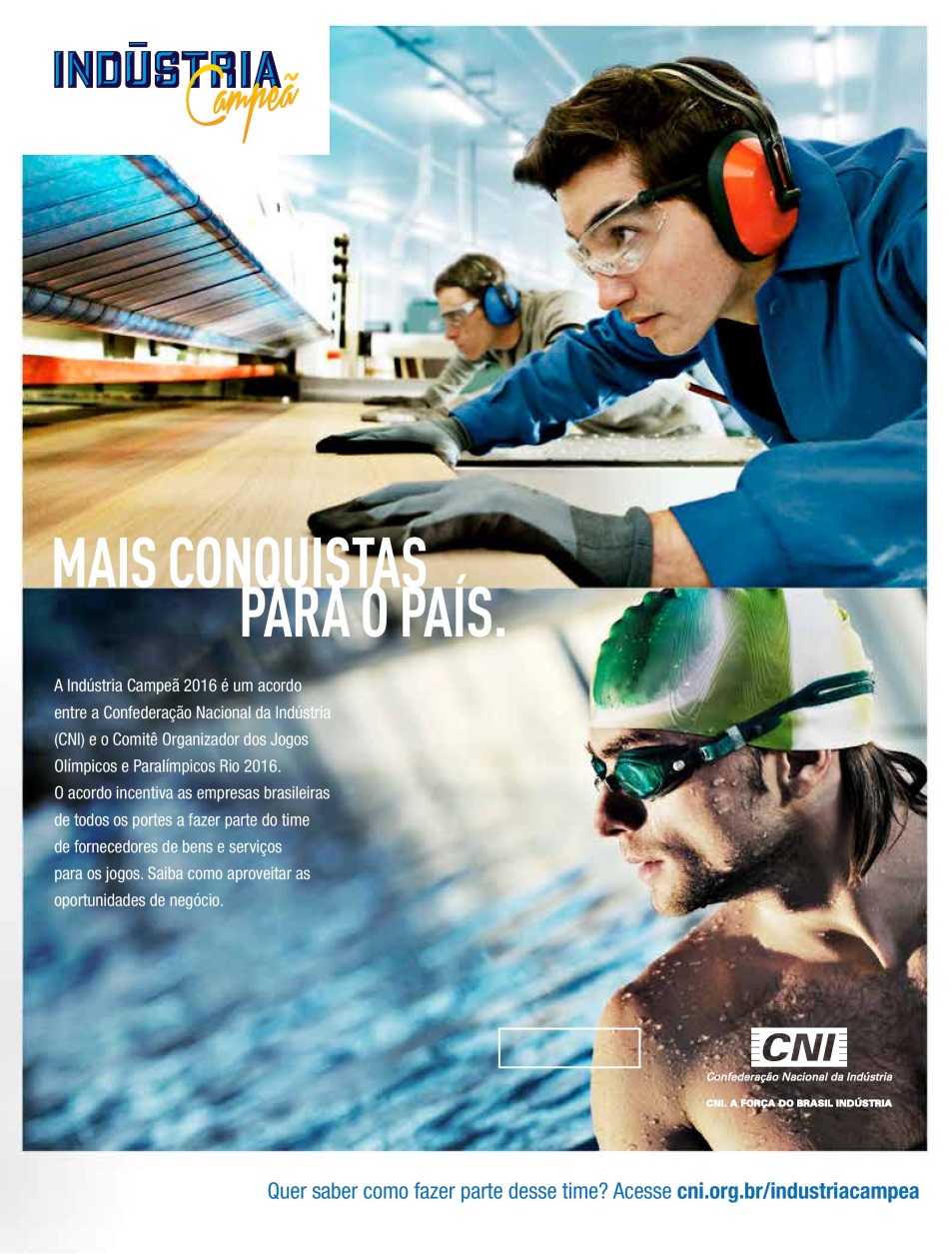 MATERIAL DE DIVULGAÇÃO: BANNER ELETRÔNICO
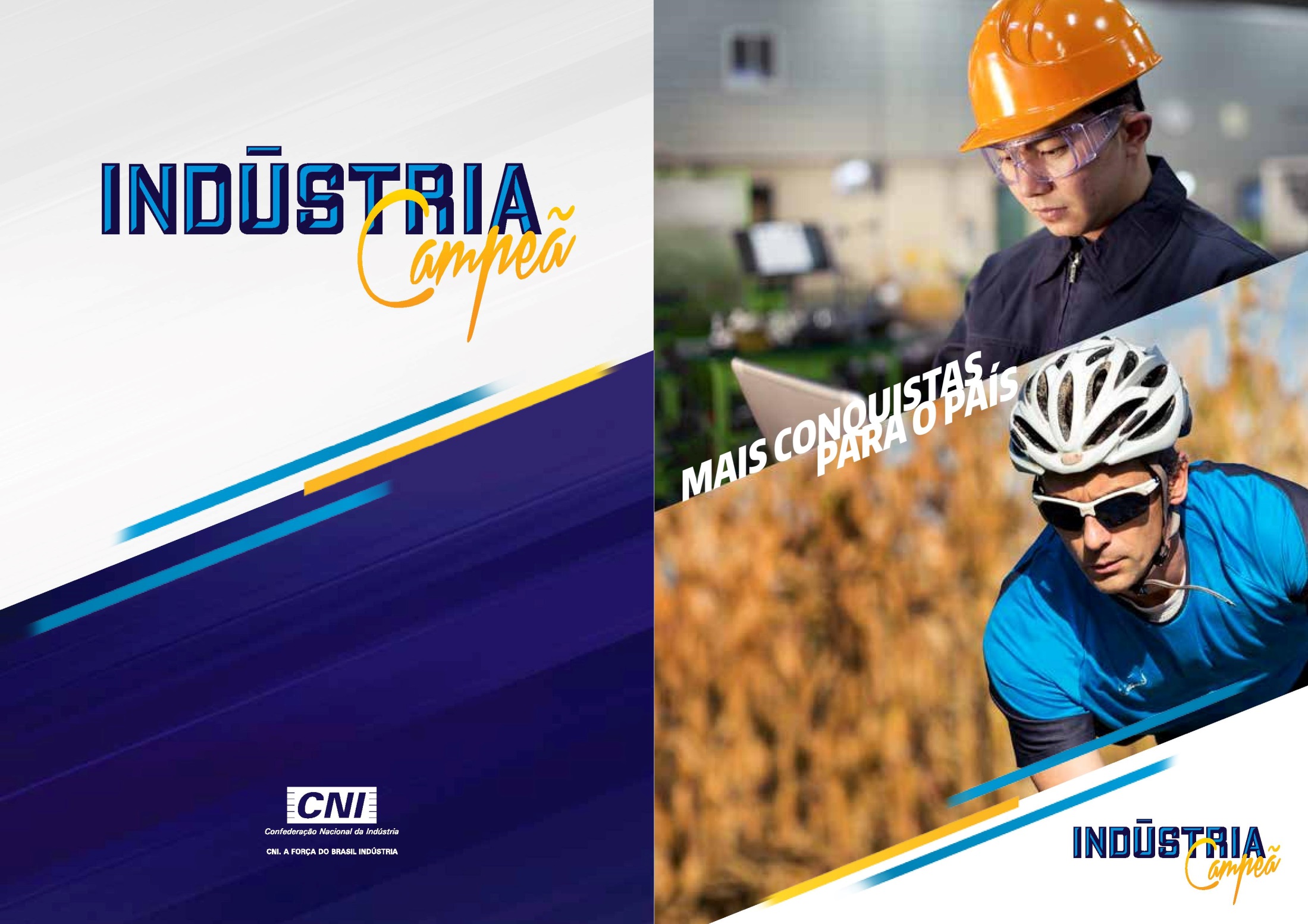 MATERIAL DE DIVULGAÇÃO: FOLDER
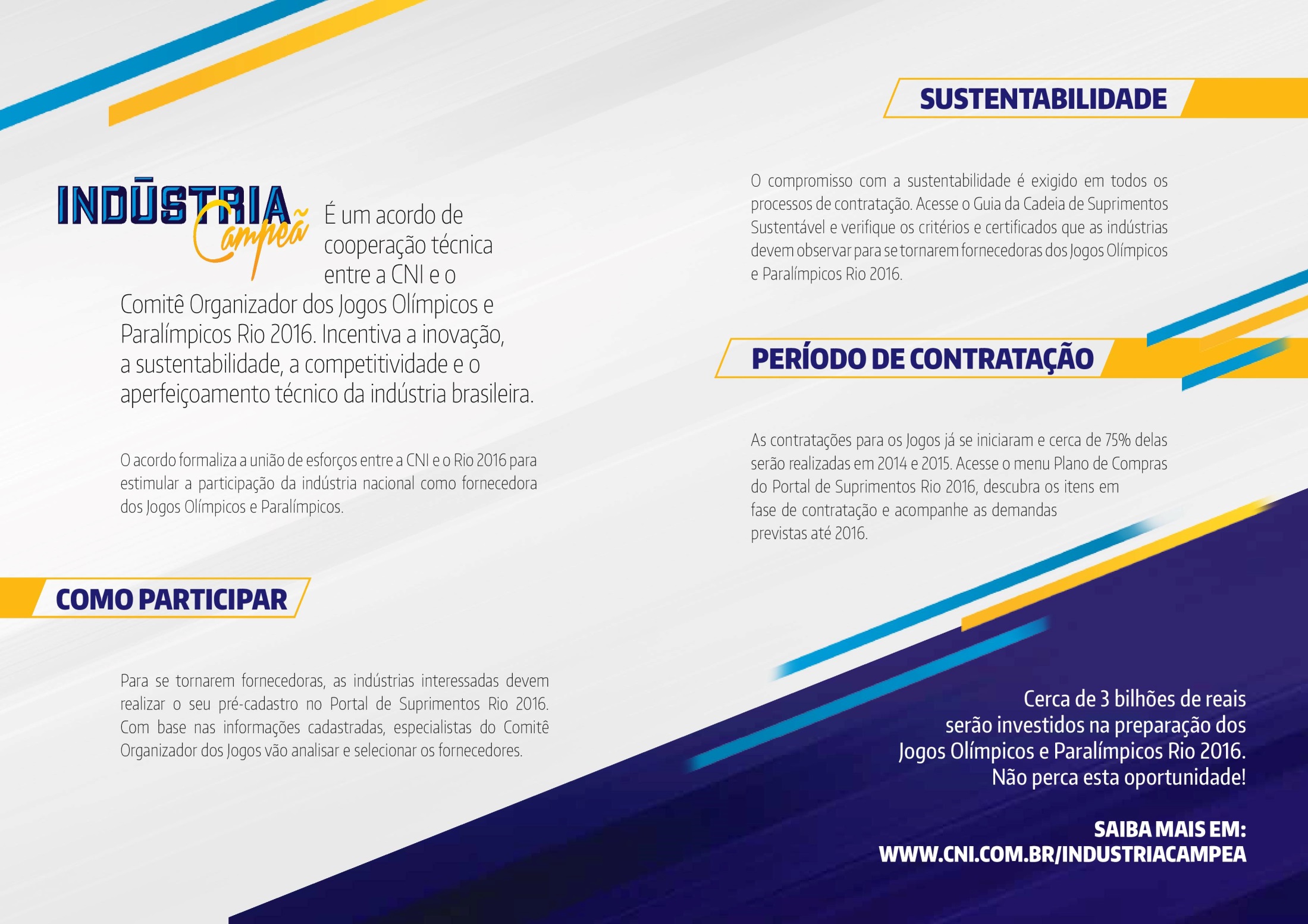 MATERIAL DE DIVULGAÇÃO: FOLDER
DIVULGAÇÃO NAS 27 FEDERAÇÕES DAS INDÚSTRIAS
MAIS INFORMAÇÕES : WWW.CNI.ORG.BR/INDUSTRIACAMPEA